Экспресс - диагностикиустной речи дошкольников 6 лет(тестовая методика)
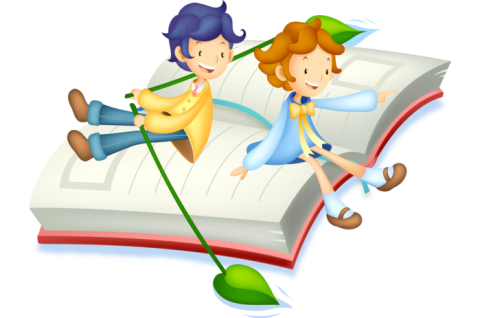 Составитель:
учитель-логопед МБДОУ № 20 
Булучевская Мария Павловна
Серия I. Исследование сенсомоторного уровня развития.

Проверка состояния фонематического восприятия.
Инструкция: слушай внимательно и повторяй за мной слоги как можно точнее
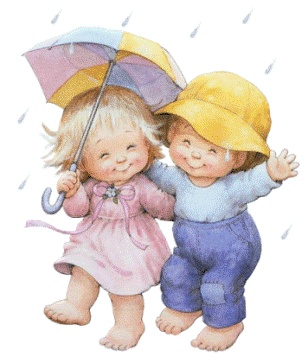 Это комплексное задание, которое позволяет оценить  как серийную организацию речевых движений, так и особенности фонематического восприятия.
2. Исследование артикуляционной моторики

Инструкция: смотри внимательно и повторяй за мной движения:

Губы в улыбке;
Язык «лопаткой» – широкий, распластанный язык лежит на нижней губе, рот приоткрыт;
Язык «иголочкой» – узкий язык заостренным кончиком выдвинут изо рта, рот приоткрыт;
«маятник – рот приоткрыт, язык высунут и с одинаковой скоростью попеременно передвигается от одного уголка рта к другому;
Чередование движений губ «улыбка – трубочка».
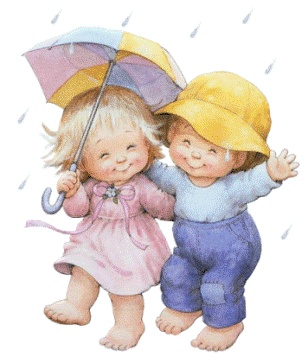 3. Исследование звукопроизношения
Инструкция: повторяй за мной слова:
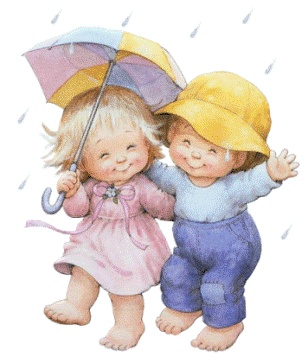 При необходимости можно уточнить произношение других согласных [Б П Т Д Г К Х]
Для исследования звукопроизношения следует использовать наглядный материал, представленный в логопедических альбомах, либо подобранный самостоятельно.
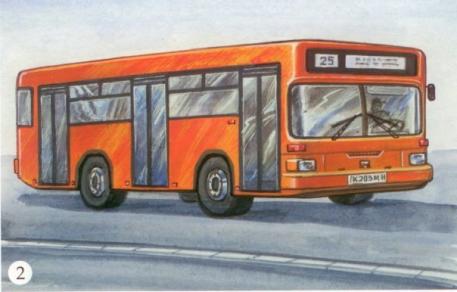 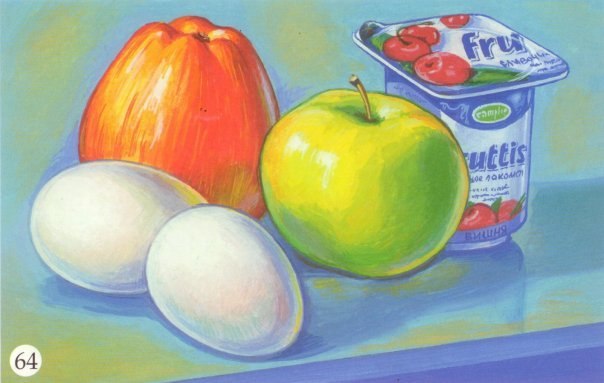 4. Исследование сформированности звуко - слоговой структуры слова
Инструкция. Повторяй за мной слова:

ТАНКИСТЫ
КОСМОНАВТСКОВОРОДАВЕЛОСИПЕДПИНГВИН
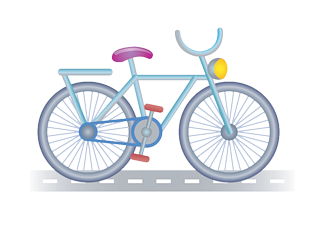 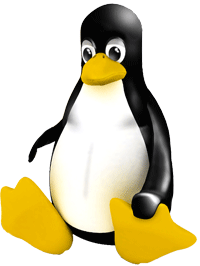 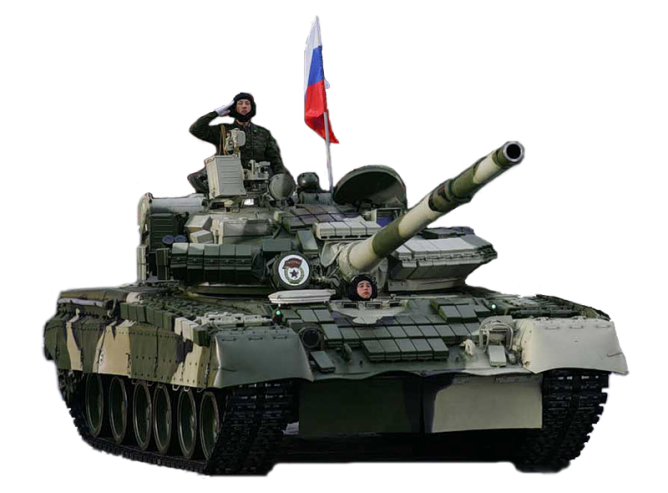 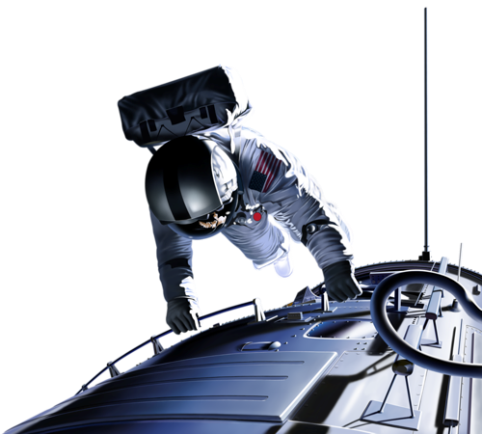 Серия II – Исследование сформированности грамматического строя речи

Повторение предложения

Инструкция: прослушай предложение и повтори как можно точнее.

Птичка свила гнездо.
В саду было много красных яблок.
Дети катали из снега комки и делали снежную бабу.
Петя показал, что он не пойдет гулять, потому что холодно
На зеленом лугу, который был за рекой, паслись лошади.
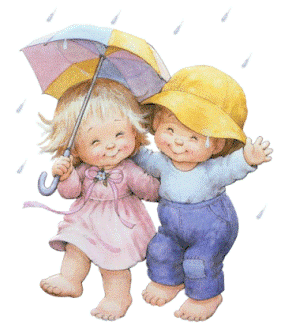 Образование множественного числа существительных в именительном и родительном падеже.
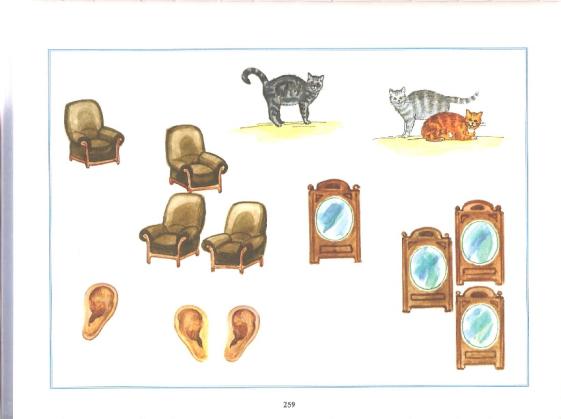 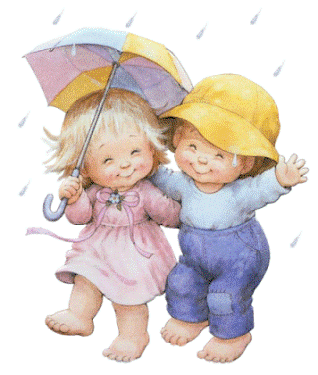 Серия III. Исследование лексики и навыков словообразования

Названия детенышей животных
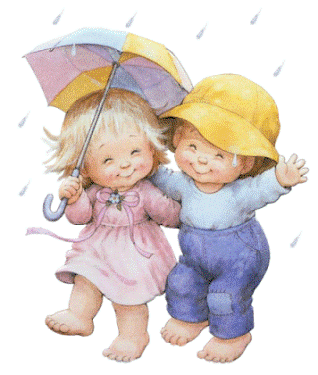 Образование относительных прилагательных
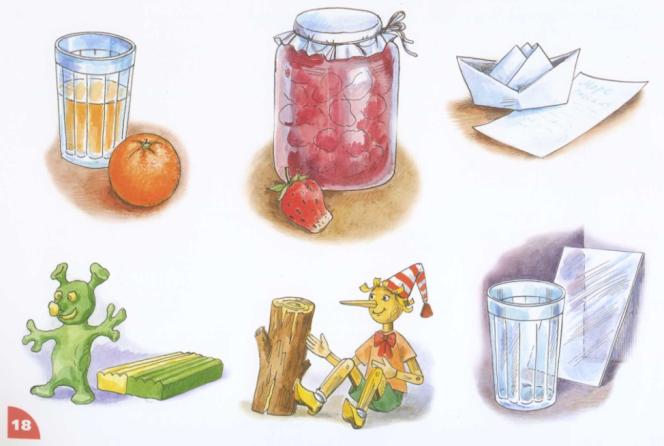 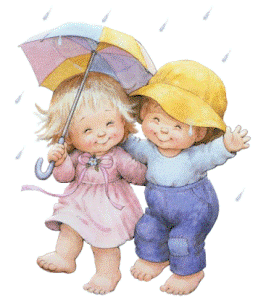 Образование притяжательных прилагательных
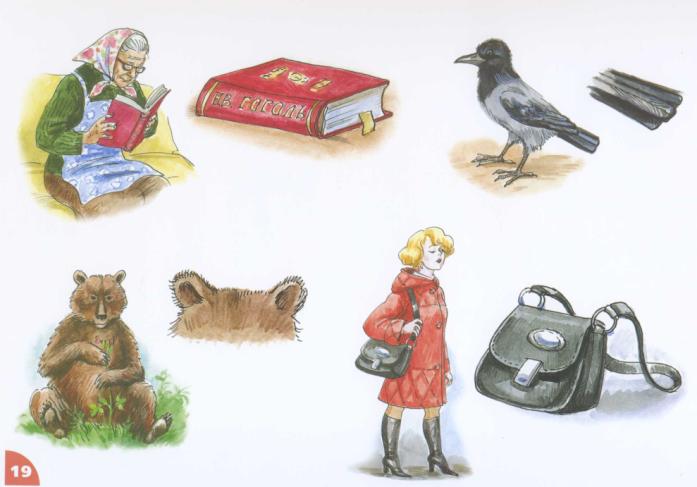 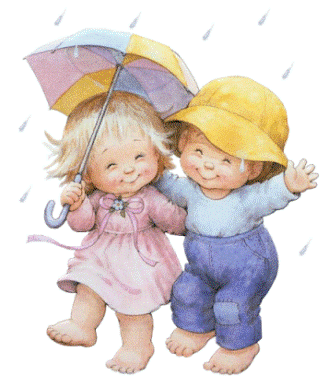 Серия IV. Исследование связной речи.
Составление рассказа по серии сюжетных картинок 
Инструкция: посмотри на эти картинки, разложи их по порядку и составь рассказ.
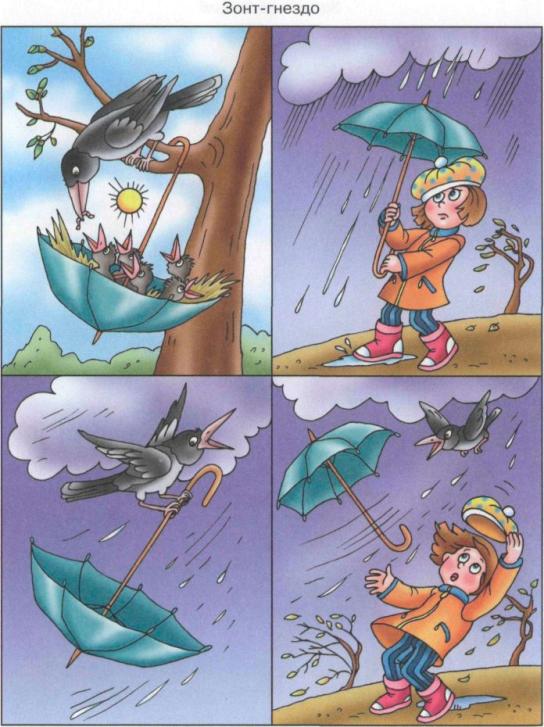 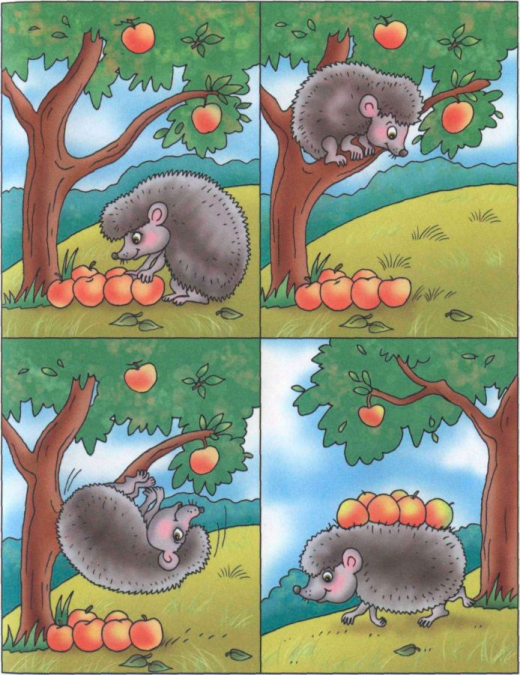 Пересказ прослушанного текста.
Инструкция: послушай рассказ внимательно и приготовься его пересказать.

Белка. 
Клава гуляла по аллее и увидела белку. Белка сидела на елке и смотрела на Клаву. Клава достала из портфеля конфету и показала белке. Белка спустилась с елки и села Клаве на ладошку. Клава погладила белку. Белка взяла конфету и унесла ее в дупло.

Рассказ предъявляется не более двух раз.
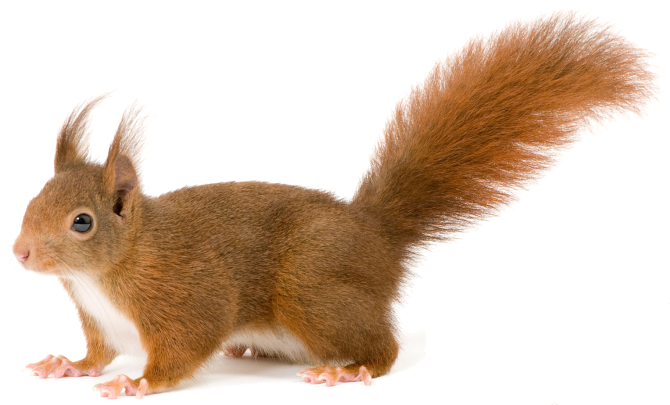 Рекомендуемая литература для воспитателей
Альбомы для обследования речи:

1.Иншакова О.Б. «Альбом для логопеда»
2.Косинова Е.М. Уроки логопеда
3. Смирнова И.А. Логопедические альбомы
4. Чистякова О.В. Составляем рассказ по картинке


Список литературы

Волкова Л.С., Логопедия [Текст] Л.С.Волкова – М: Просвещение, 1989 г.
Крупенчук О.И., Научите меня говорить правильно! [Текст] О.И.Крупенчук – СПб: Издательский Дом «Литера», 2013 г.
Нищева Н.В., Система коррекционной работы. [Текст] Н.В.Нищева – СПб: Детство – Пресс, 2003 г.
Ткаченко Т.А., Если дошкольник говорит плохо. [Текст] Т.А.Ткаченко – М: Пресс, 2013 г.
Смирнова Л.Н., Овчинников С.Н., Логопедия в детском саду. [Текст]  Л.Н.Смирнова, С.Н.Овчинников, М: Мозаика – Синтез, 2010 г.
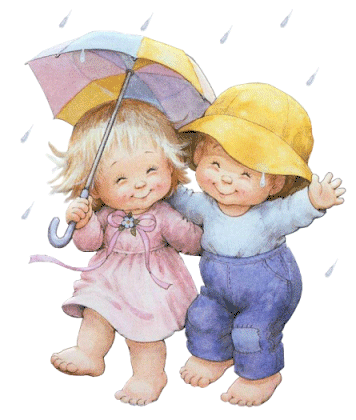 Список используемой литературы и интернет-источников
1) Альбом для логопеда, О.Б. Иншакова
2) Смирнова И.А. Логопедический альбом для обследования звукопроизношения
3) Т.А.Фотекова Тестовая методика диагностики устной речи младших школьников Москва 2000 Аркти
3) Составляем рассказы по картинке О.В.Чистякова

https://nsportal.ru/nachalnaya-shkola/logopediya/2014/02/08/albom-dlya-logopeda-ob-inshakova http://virmary.ucoz.ru/load/smirnova_i_a_logopedicheskij_albom_dlja_obsledovanija_zvukoproiznoshenija/39-1-0-264
https://nsportal.ru/shkola/sotsialnaya-pedagogika/library/2014/06/04/tafotekova-testovaya-metodika-diagnostiki-ustnoy
https://www.booklot.ru/authors/39598-chistyakova-olga-viktorovna/book/sostavlyaem-rasskaz-po-kartinke/read/1/
Спасибо за внимание!